A new CSR and eT
Joellen Shendy
Key Points
GOAL
A new way to evidence student learning
Allows the student and other stakeholders greater transparency into what a student knows and can do

The problem we are trying to solve:
Current transcript shows what courses were delivered – not the learning that occurred
It’s all text and abbreviations
Students and others struggle to:
Make cross cutting connections across the curriculum
Articulate what a student knows and can do
Demonstrate value of the degree or credential they have earned
[Speaker Notes: Cryptic Records
See learning more holistically 
Relevance to employers strategic talent need (Jamie Meristosis America Needs Talent Book)]
Trends
Emerging  models and trends like CBE, micro-credentials and credential stacking
Impact on:
Completion rates 
Affordability
Building a lifelong learner for the career of the future 
Access and Opportunity
Where learning occurs (time, place, and space)
Transparency of outcomes and competencies
Opportunities
The non-completers dilemma 
Break the failure paradigm – turn their “didn’t complete” into an array of things they can do to demonstrate value 

Transfer and portability
Move from a course based credentialing system
Transparency 
Deliver only the education needed
Assessment avenues opening 

Credential chaos
From confusion to clarity
[Speaker Notes: Industrial age vs knowledge economy]
Challenges to be overcome
Silo structure in higher education
Academic terminology prominent
External organizations in the driver seat
Technology systems and interoperability
Student artifacts – and privacy concerns 
Stakeholder needs and audience not homogenous 
Co-curricular for adult students not on campus
[Speaker Notes: Employers – we mostly mean large firms with 500 or more employees who have rich and robust HR departments
64% of U.S. Business net new private sector jobs and about 40-50% of the payroll 
Learning While Earning: Georgetown CEW report 70% of college students are working while enrolled – 1/3 of these learners are 30+, 19 percent have children, 25% are working FT and learning FT, 40% of undergraduates and 76% of graduate students work at least 30 hours a week.]
Paradigm Shift
In the future, students will have more control over their own academic records, and registrars will be responsible for overseeing the sharing of verified data
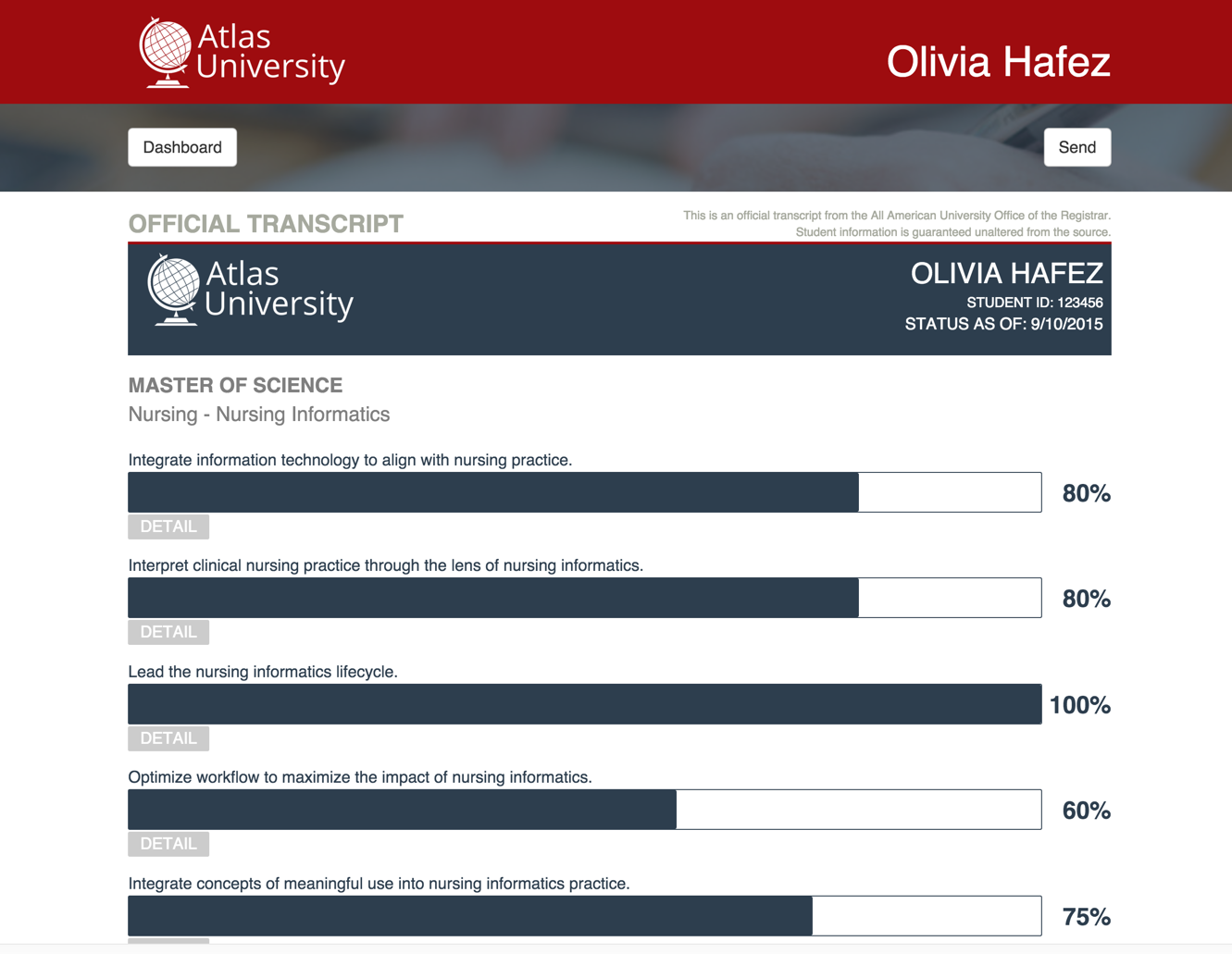 7
[Speaker Notes: TIP Project – opportunity to tie to courses, industry certifications, frameworks like DQP, etc]
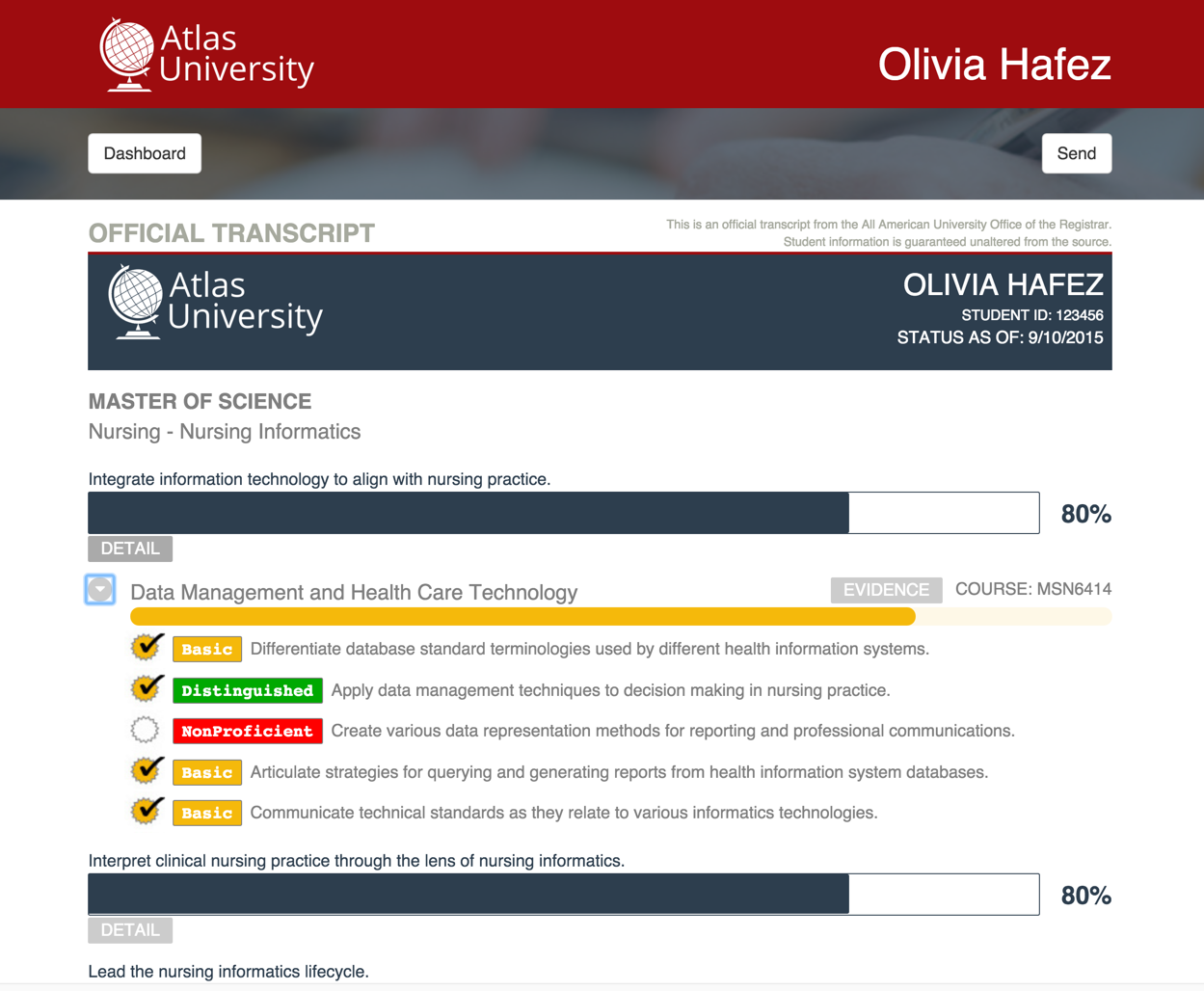 8
[Speaker Notes: TIP Project]
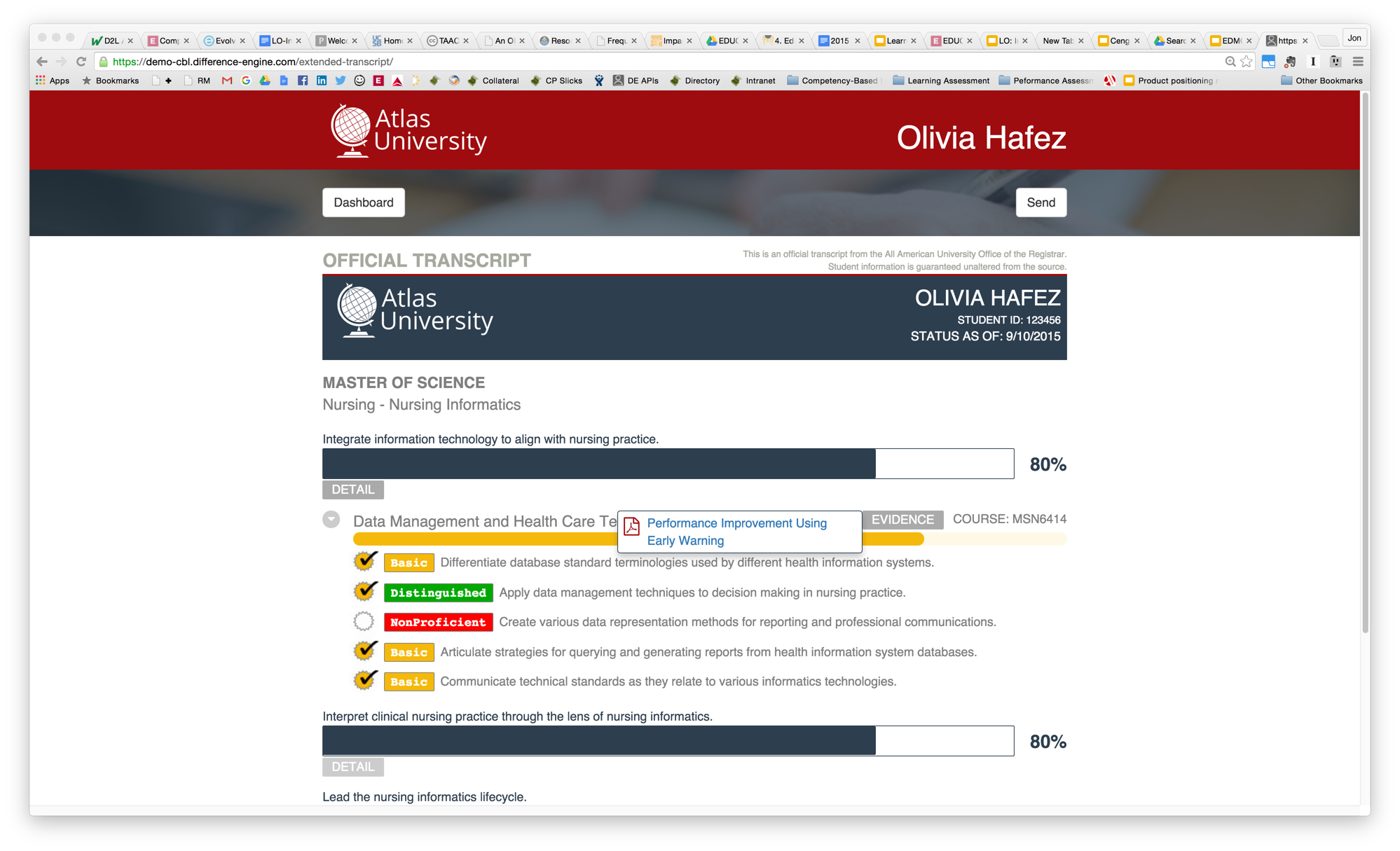 9
[Speaker Notes: TIP Project]